耶穌升天節 (世界傳播節)
2024年5月12日
感 恩 祭宴

主 題
主與我合作
——我不能沒有天主,天主也不能沒有我——
恭讀宗徒大事錄　1:1-11
德敖斐羅，我在第一部書中，已論及耶穌所行所教的一切，直到他藉聖神，囑咐了所選的宗徒之後，被接去的那一天為止。他受難以後，用了許多憑據，向他們顯明自己還活著，四十天之久，顯現給他們，講論天主國的事。
耶穌與他們一起進食時，吩咐他們不要離開耶路撒冷，但要等候父的恩許，說：
1/2
「你們聽我所說過的，若翰固然以水施了洗，但不多幾天以後，你們要因聖神受洗。」
他們聚集的時候，就問耶穌說：「主，現在就要給以色列復國嗎？」耶穌回答說：「父以自己的權柄，所定的時間和日期，不是你們應當知道的；但當聖神降臨於你們身上時，你們將充滿聖神的德能，要在耶路撒冷，及全猶太和撒瑪黎雅，並直到地極，為我作證人。」
2/2
耶穌說完這些話，就在他們觀望中，被舉上升；有一朵雲彩接了他去，離開他們的眼界。
他們向天注視著他上升的時候，忽然，有兩個穿白衣的人，站在他們面前，向他們說：「加里肋亞人！你們為什麼站著望天呢？這位離開你們，被接到天上去的耶穌，你們看見他怎樣升了天，也要怎樣降來。」——上主的話。
眾:感謝天主
2/2
恭讀聖保祿宗徒致厄弗所人書　1:17-23
弟兄姊妹們：
願我們的主耶穌基督的天主，即那光榮的父，把智慧和啟示的神恩，賜與你們，好使你們認識他。並願他光照你們心靈的眼目，為叫你們認清：他的寵召，有什麼希望；在聖徒中，他嗣業的光榮，是怎樣豐厚；他對我們相信的人，所施展強而有效的德能，是怎樣偉大。正如他已將這德能，
1/2
施展在基督身上，使他從死者中復活，叫他在天上，坐在自己右邊，超乎一切率領者、掌權者、異能者、宰制者，以及一切現世及來世，可稱呼的名號以上。
天主又將萬有置於他腳下，使他在教會內做至高的元首；這教會就是基督的身體，是基督在一切內，充滿一切的圓滿。——上主的話。
眾：感謝天主
2/2
恭讀聖馬爾谷福音　16:15-20
那時候，耶穌顯現給十一位宗徒，對他們說：「你們往普天下去，向一切受造物，宣傳福音；信而受洗的，必要得救；但不信的，必被判罪。
「信的人，必有這些奇蹟相隨：因我的名驅逐魔鬼、說新語言、手拿毒蛇，甚或喝了什麼致命的毒物，也不會受害；按手在病人身上，可使人痊瘉。」
1/2
主耶穌給宗徒說了這些話以後，就被接升天，坐在天主的右邊。
宗徒出去，到處宣講；主與他們合作，並以奇蹟相隨，證實所傳的道理。
——基督的福音。 
眾：基督，我們讚美你！
2/2
耶穌升天節 (世界傳播節)
2024年5月12日
感 恩 祭宴

主 題
主與我合作
——我不能沒有天主,天主也不能沒有我——
耶穌四十天之久,顯現給門徒,講論天主國的事.
這教會就是基督的身體,是基督在一切內,充滿一切的圓滿.
宗徒出去,到處宣講;主與他們合作,並以奇蹟相隨,證實所傳的道理.
耶穌四十天之久,顯現給門徒, 講論天主國的事.那麼長時間,講什麼?
很長時間天地人間全部事
    天下+地下; 靈魂+肉身; 短暫+永恆  本性+超性; 飯枱(家庭)+祭台(聖堂)
天主國=天主為王,一切都要向天主交代;             唯一法律是愛; 唯一內容是分享
教會是我家 齊來建設她
         l地球是我家,我和教會建設她l
這教會就是基督的身體,是基督在一切內,充滿一切的圓滿.
圓滿=神聖就是完整;Holiness is wholeness
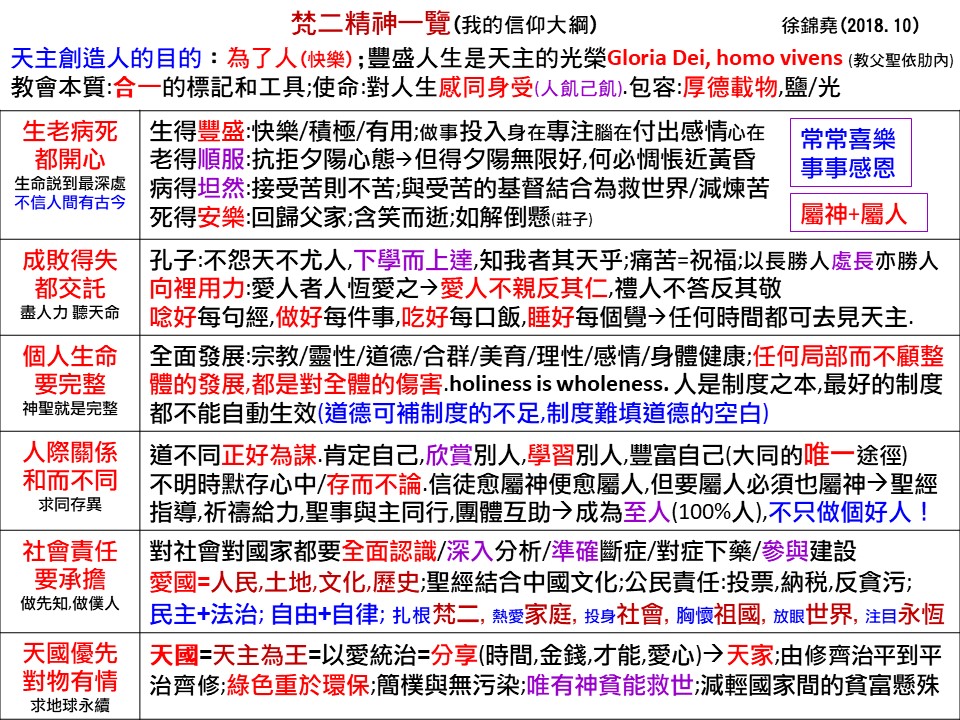 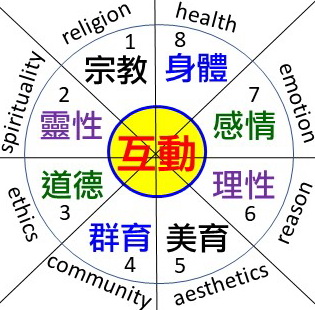 宗徒出去,到處宣講;主與他們合作,並以奇蹟相隨,證實所傳的道理.
奇蹟是為了證實所傳的道理;這道理指的就是天國的內容
耶穌的奇蹟也是為了天國(默西亞的秘密)
四大奇蹟:1.征服大自然; 2.驅魔; 3.治病; 4.復活死人證明耶穌是真天主
所以要聽他的話,他的話是生命之言!
——信他,因為愛他;愛他,所以聽他——
宗徒出去,到處宣講;主與他們合作.(谷16:20).注意,這裡說的是:「主與他們合作」,而不是他們與主合作; 是宗徒首先在工作,然後是天主陪伴他們,和他們合作.
“But they went forth and preached everywhere, while the Lord worked with them”(Mk16:20). Please take note of this statement: “the Lord worked with them”, not “they worked with the Lord”; it is the Apostles who first did the work, then God was present and worked with them.
這種說法,也可說是中國名言「盡人力,而聽天命」的聖經版,是先有人的努力,才有天主和人的「合作」.
This view can be seen as a Biblical version of the Chinese proverb
 “Do your best and leave the rest to God”. It is through human effort that there can be cooperation 
between God and man.
慣於把天主放在前頭的,即使口頭說
「上愛天主,下愛世人」,也會在不知不覺之間把愛天主變成了唯一,
而漸漸忘了愛人或「做人」的重要性.
When people become accustomed to placing God first, or to “love God before man”, this may subconsciously turn into loving God “solely” to the exclusion 
of man, and eventually forget 
the importance of “loving man” 
or the essence of “being human”.
我不是說人比天主重要,
也不是說天主比人重要,
我是說:連在信仰上,都要兩條腿走路
即人需要天主,天主也需要人.
I am not advocating the importance or who is the paramount, man or God; my point is, in our faith, 
man needs God inasmuch as our God needs us. We must 
learn to “walk with both legs”.
這就是我在《我願意》這首最新填詞的聖歌中的一句:我們要完成基督未完成的工作, 續寫基督未完的詩篇.
Taking the lyrics from a recent hymn I wrote “I Am Willing”: 
We are called to complete 
the unfinished work of Christ, or to 
 write the unfinished psalm of Christ.
的確,基督的救恩已經勝利完成,
他已經圓滿地拯救了整個世界.但如何分施給子女,還要靠父母,
如何傳遞給學生,還有賴老師,好的老師.
Indeed, Christ’s redemptive work is completed in victory. He has successfully saved the whole world. But how to share such grace with children relies on how parents impart to their children, and how teachers (especially good teachers) deliver it to their students.
為完美地完成福傳的使命,天主決定了要和我們合作,分量是各佔百分之五十.天主一定做全他的五十,如果我們只做了十,合共就是百分之六十; 算是合格,但還不是最好.
To fulfil the Evangelical mission perfectly, God has decided to cooperate with us, with each party contributing 50 percent effort. God will certainly fulfil his 50 percent, but if we only do 10 percent of our share, the total will add up to only 60 percent. This can be considered acceptable, but it is still not the best.
教研中心有一位母親,為了親自教育女兒,
辭去了做老師那分頗為高薪的職業,讓自己能陪伴女兒成長,做人,扎根信仰,做好功課.我只能佩服再佩服.
In CIRS, we have a mother who, in order to personally educate her daughter, resigned from her salaried teaching profession. She chose to be present for her daughter during her growing up and help her become a mature good person, to nurture her faith, and to excel in her studies. I can only 
admire and respect her greatly.
有些老師是真的作育英才,也有一些老師只為「那口飯」;兩者不可同日而語.
Indeed, some teachers truly put their heart and dedication into nurturing and developing talents in their students, while some are merely motivated by making a living. 
These two types of teachers cannot be farther apart from each other 
in their aspirations.
只要我們盡人力,天主對我們的陪伴是永遠不變的.我們需要天主,天主
也需要我們. 建設天國,需要人神合作.
As long as we do our best, God will remain unwavering by our side. We need God, and God also needs us. Building the Kingdom of God requires both Divine Grace and human effort.
為福傳,請上網點讚,留言,轉發
教研新慕道班7月7日
願 上 主 
祝 福 你 和 你 的 家 庭
你 的 工 作
幫助你戰勝一切困難
化 危 為 機
天主愛你 主佑！